COME PLAY DODGEBALLWITH A DIFFERENT HUE!
HUE KNEW
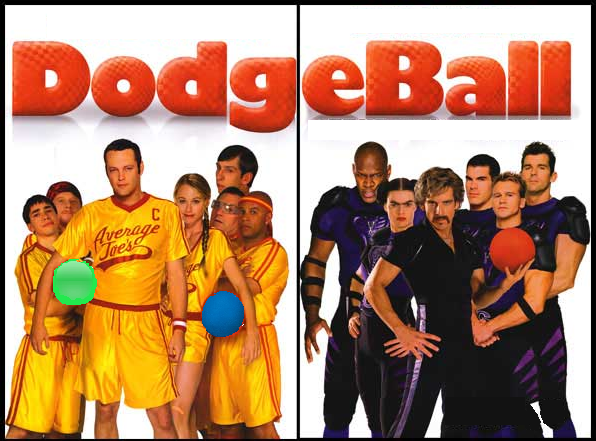 Could be this fun?
The Reynolds Center  
Feb 26 - 9p.m.
Sponsored by Clippers After Dark